Ns-3 Tutorial
Xin Li
Introduction
What is ns-3?
Network Simulator Version 3
Software simulated models
Discrete-event simulator
Written in C++/Python binding 
Focus on packet level 
Wired/Wireless
Why ns-3?
Simulation V.S. Testbed
Reproducibility 
Ease of deployment
Investigate non-existed systems
Scalability
Ns-3 V.S. other simulation tools
Community-oriented
Free and open-source
Ease of debugging
Setup
Installation
Instructions 
https://www.nsnam.org/wiki/Installation
Supported systems
Linux
MacOS
FreeBSD
Windows  Linux through virtual machine
Development Environment
IDE
Eclipse
QT Creator
NetBeans

Text editor + command line
Models
The Basic NS-3 Data Flow Model
Application
Application
Application
Application
Sockets-like
 API
Protocol
stack
Protocol
stack
Packet(s)‏
Node
Node
NetDevice
NetDevice
NetDevice
Channel
NetDevice
Channel
NS-3 Models: Node & App
Nodes
End-Systems, Routers, Hubs, NATs
Applications 
Bulk TCP transfer
TCP/UDP “On-Off” application 
Web browsing 
Peer-to-peer file transfers
Video streaming
Chat
NS-3 Models: Protocol Stack
TCP-UDP-IPV4-IPV6
Routing Protocols
BGP – OSPF – EIGRP – OLSR – DSR – AODV
Multicast Protocols
PIM-SM/DM - DVMRP
NS-3 Models: Net Device & Channel
Net Devices & Channels bound
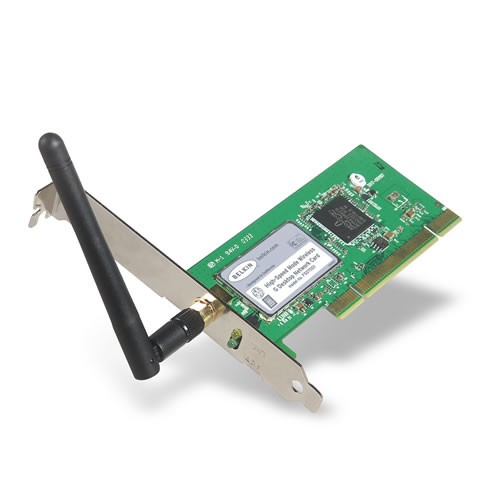 WifiChannel
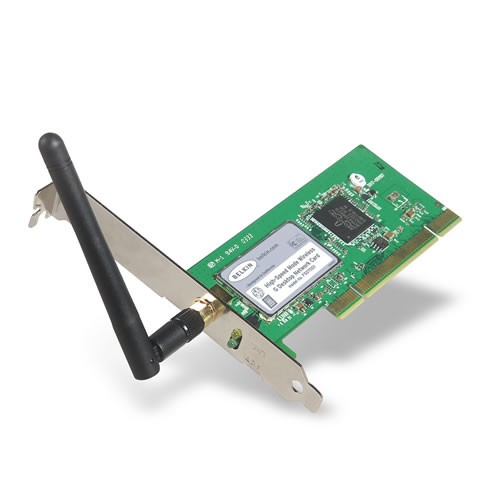 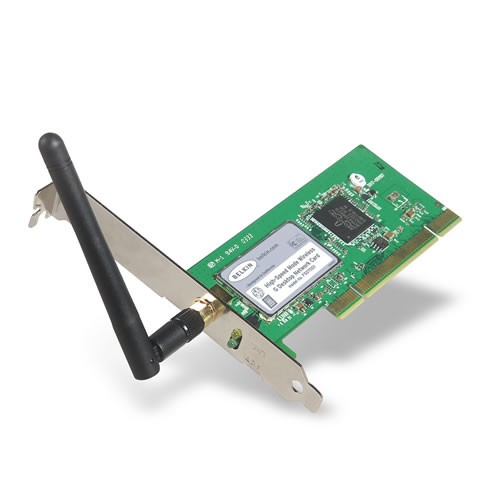 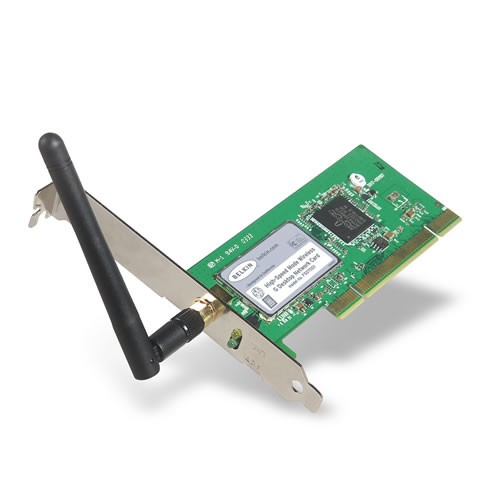 WifiNetDevice
NS-3 Models: Net Device & Channel
Network Interfaces 
Wired/Wireless
Layer 2 protocols 802.3, 802.11 
Channel
Ethernet (10/100/1000Mb) 
Point-to-Point 
Wireless
Mobility Models
Random Walk – Specific Waypoint - Swarming
Usage
NS-3 Modules
API: https://www.nsnam.org/doxygen/
NS-3 Build
For those familiar with autotools:
configure ->  ./waf -d [optimized|debug] configure
make -> ./waf
make test -> ./waf check  (run unit tests)‏

Can run programs through a special waf shell
./waf --run simple-point-to-point
16
Network Simulation Flowchat
Create topology
Nodes, Links, Queues, Routing, etc.
Create data demand on network
Web browsers, FTP transfers
Run simulation
Analyze results
Smart Pointers
ns-3 objects are memory managed by a reference counting smart pointer implementation
Easier memory management
Treat a smart pointer like a regular pointer
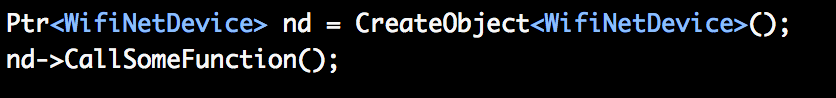 Attributes
Changing objects' characteristics
Member Function

Config System
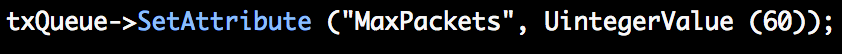 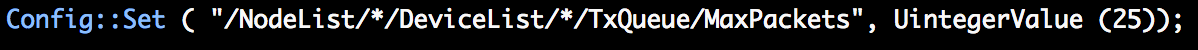 Random Variables
Currently implemented distributions
Uniform, Poisson Process, etc.
Usage
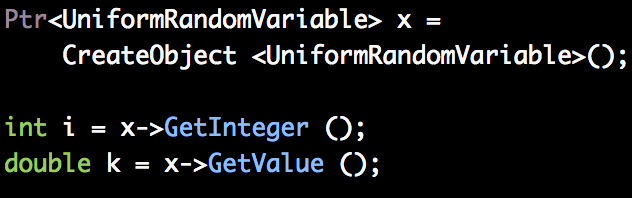 Callbacks
Allow one piece of code to call a function without any specific inter- module dependency 
Example:
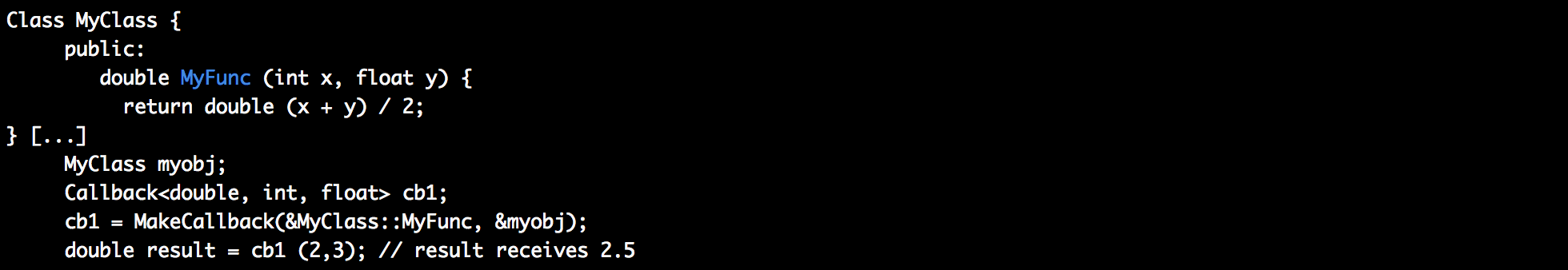 Timing and Schedule
Time is not manipulated directly: the Time class
Example:
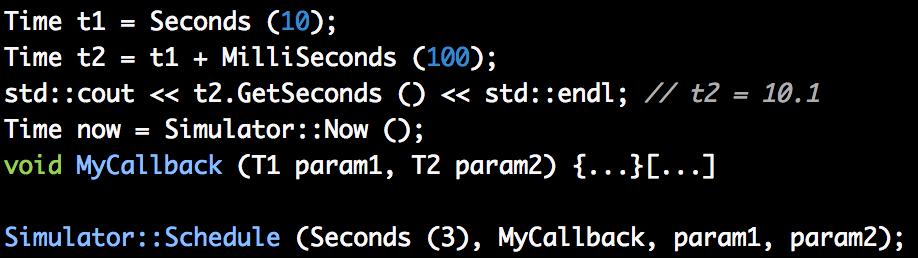 Logging
ns-3 provides a selectable, multi-level approach to message logging 

Logging can be
disabled completely
enabled on a component-by-component basis 
enabled globally
Logging
Seven levels of log messages of increasing verbosity: 
NS_LOG_ERROR
NS_LOG_WARN 
NS_LOG_DEBUG 
NS_LOG_INFO NS_LOG_FUNCTION 
NS_LOG_LOGIC 
NS_LOG_ALL 

Each level can be requested singly or cumulatively
Logging
Example:





Enable outside code:
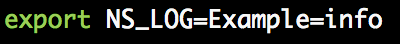 Tracing
Tracing Changes
Producer Consumer Pattern
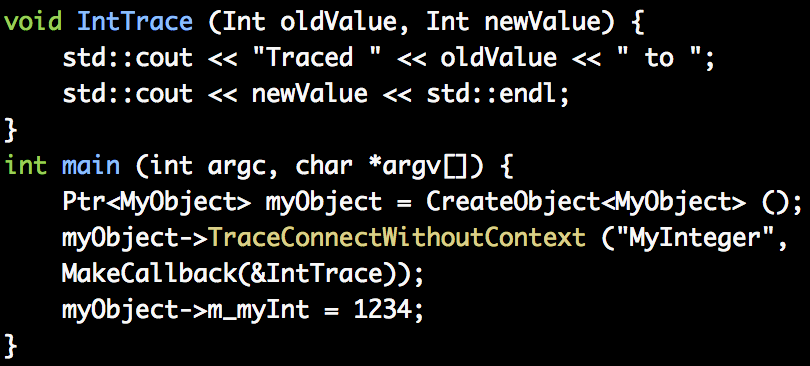 Tracing
Helper
Connecting source and sink
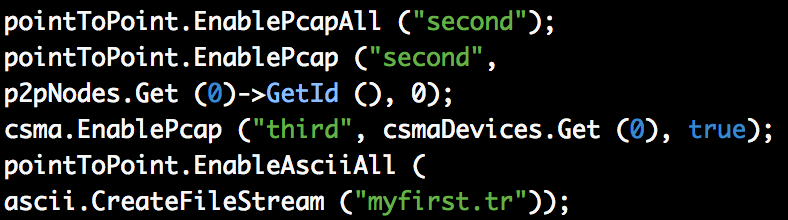 Visualization
Live visualization with PyViz
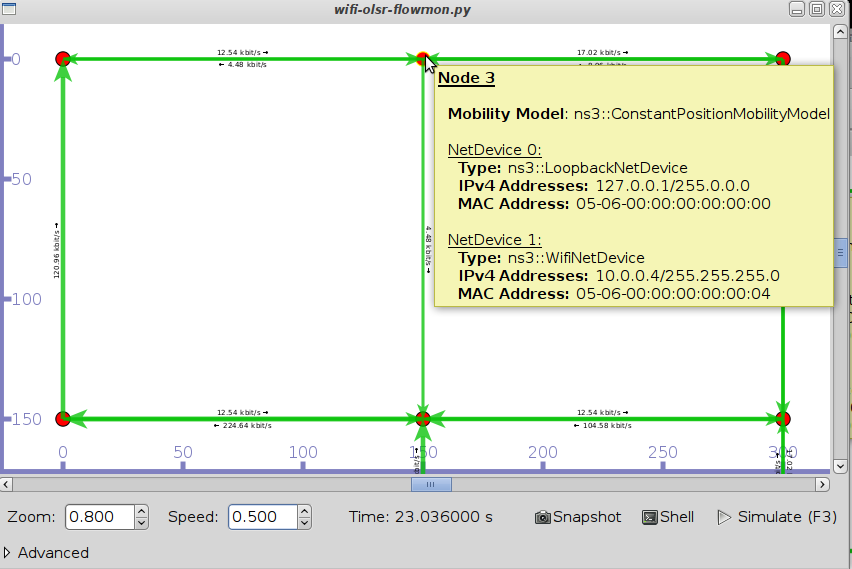 Useful Resources
NS-3 Wiki Page
https://www.nsnam.org/wiki/Main_Page
NS-3 Tutorial
https://www.nsnam.org/docs/tutorial/html/
NS-3 API Document
https://www.nsnam.org/docs/release/3.17/doxygen/index.html